b. Empathy(Deep Insights)
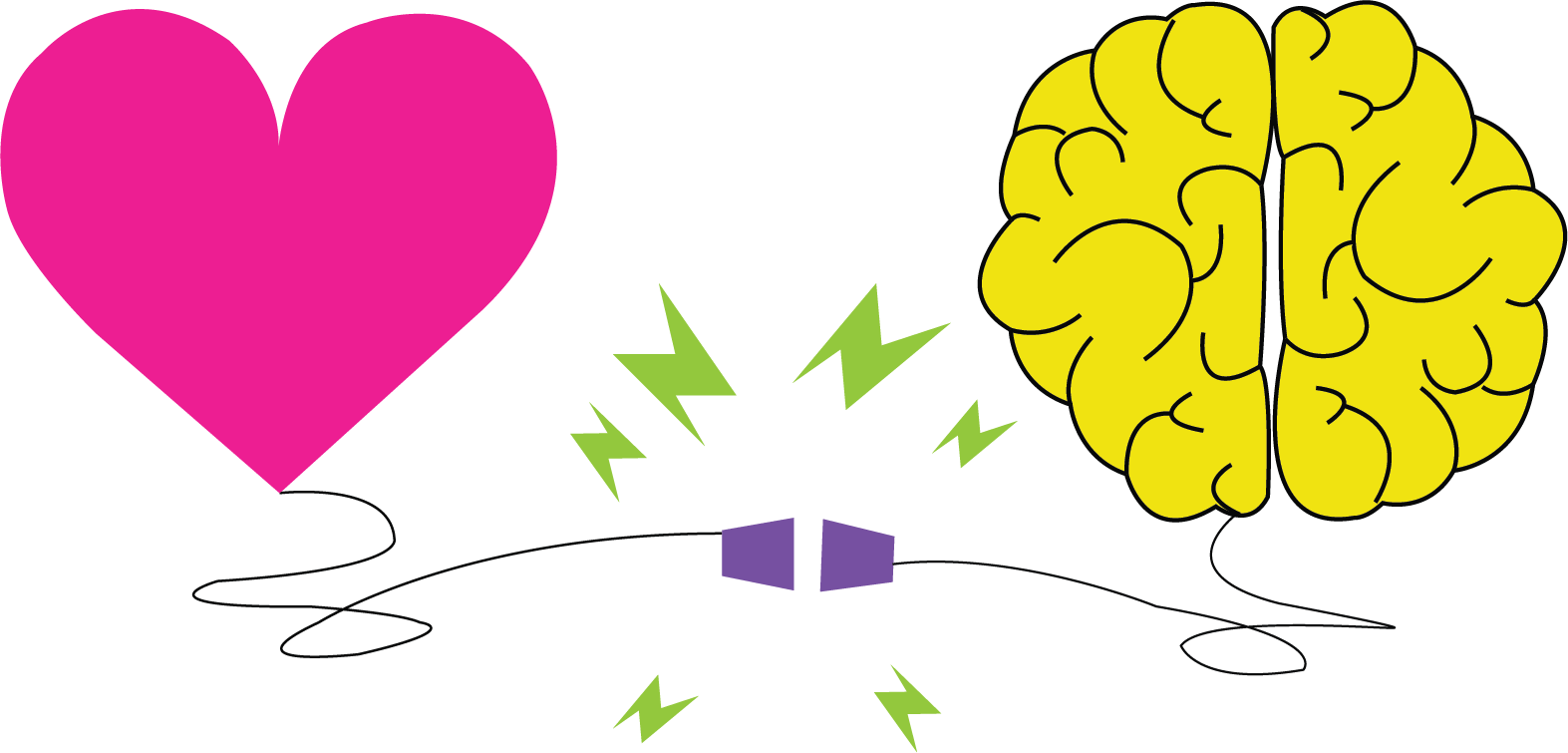 Empathy is how you feel when you stand in the shoes of others or stakeholders, you start behaving, feeling and acting like the stakeholders do and when you transform into being the stakeholders you develop a capacity to capture the insights, insights are the problems, desires, needs, wants of the stakeholders. So here you have to develop empathy such that you can explore the deeper insights of the stakeholders to get a more comprehensive understanding.
© All rights reserved. 2019. Innovation & Research Foundation (IRF)
EMPATHY
(Ethnographic study, Anthropology, Pattern recognition)
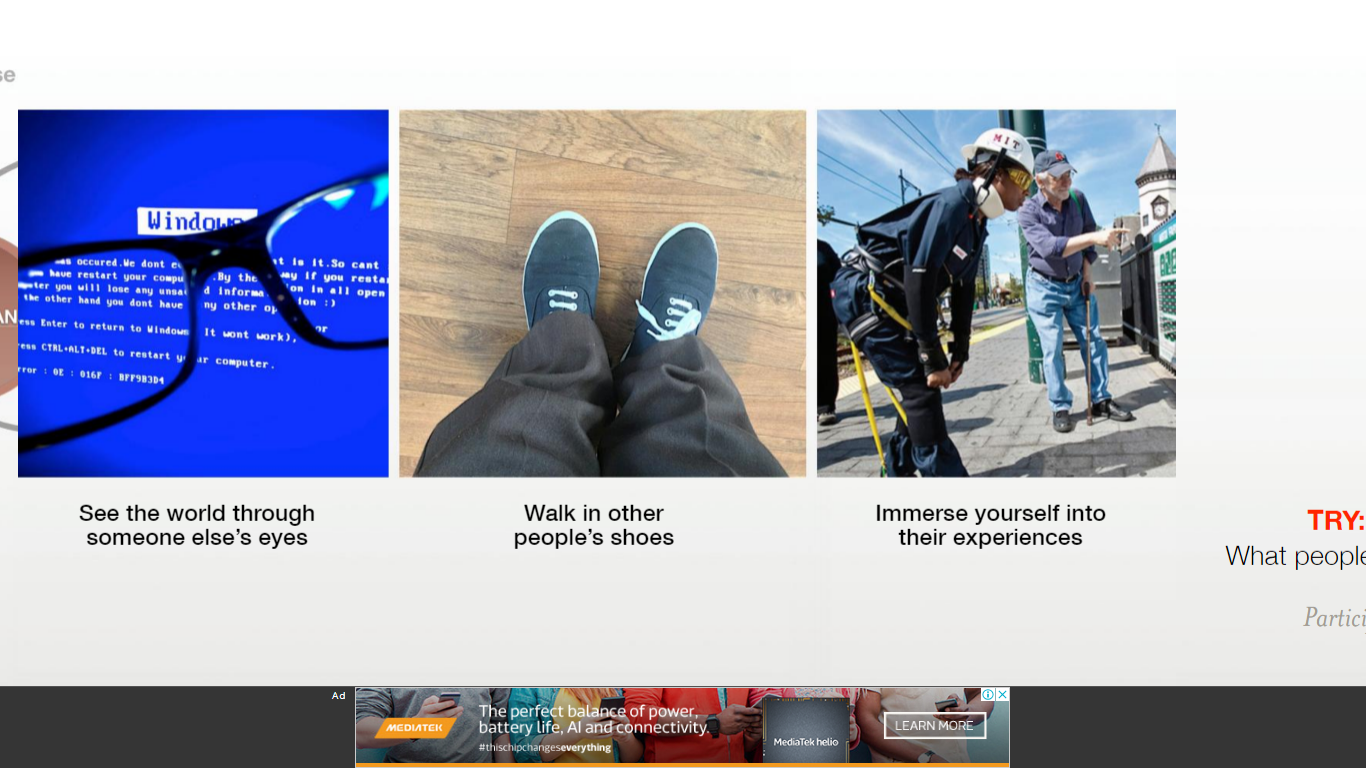 © All rights reserved. 2019. Innovation & Research Foundation (IRF)
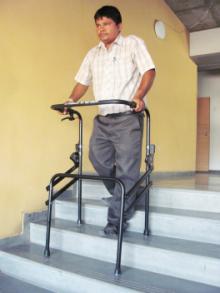 Feel the pain
Good design comes from the heart,  not from the brain
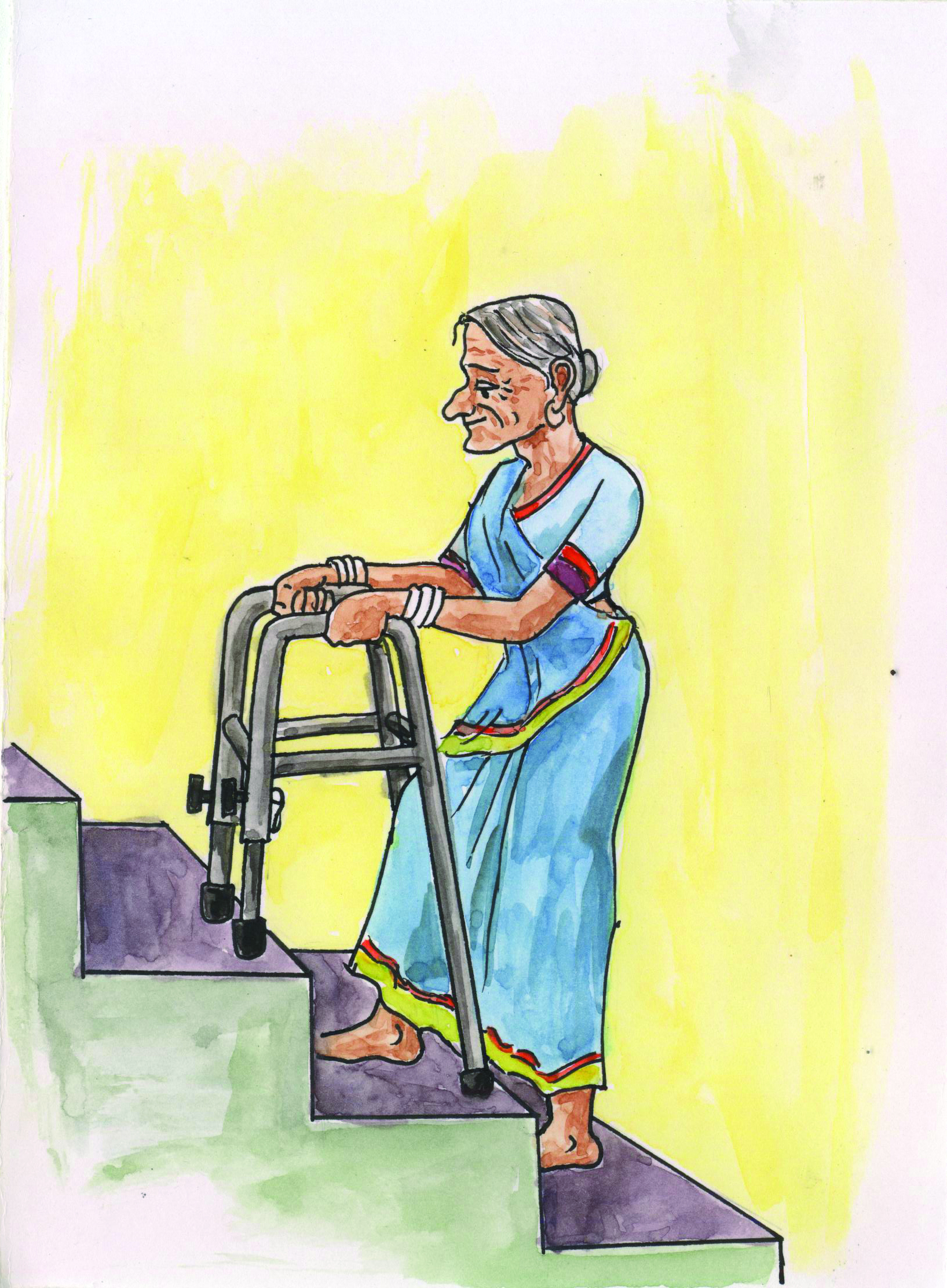 © All rights reserved. 2019. Innovation & Research Foundation (IRF)
To build Empathy,
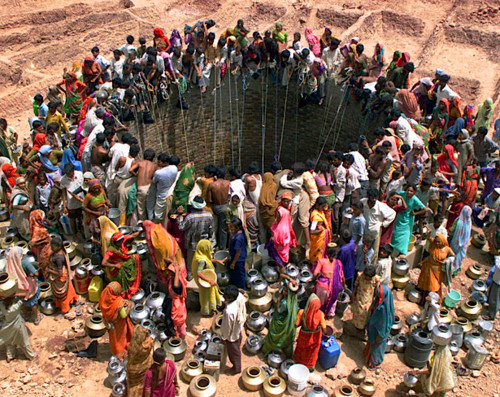 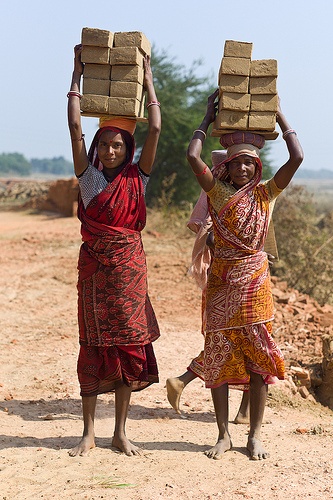 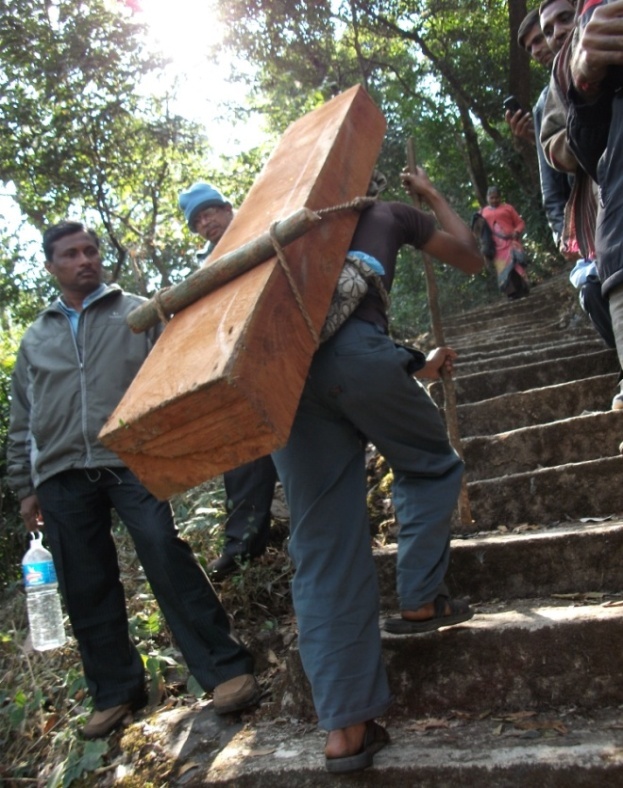 Looking is just not enough !!!
– start gazing - start internalizing the pain
– start socializing engineering principles
© All rights reserved. 2019. Innovation & Research Foundation (IRF)
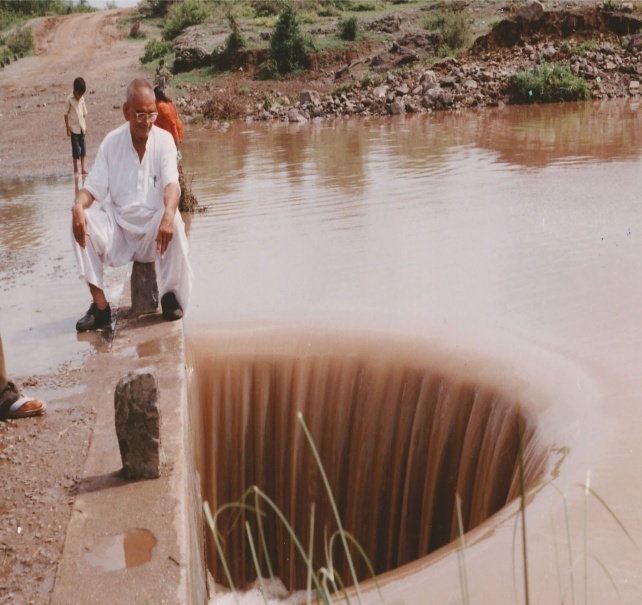 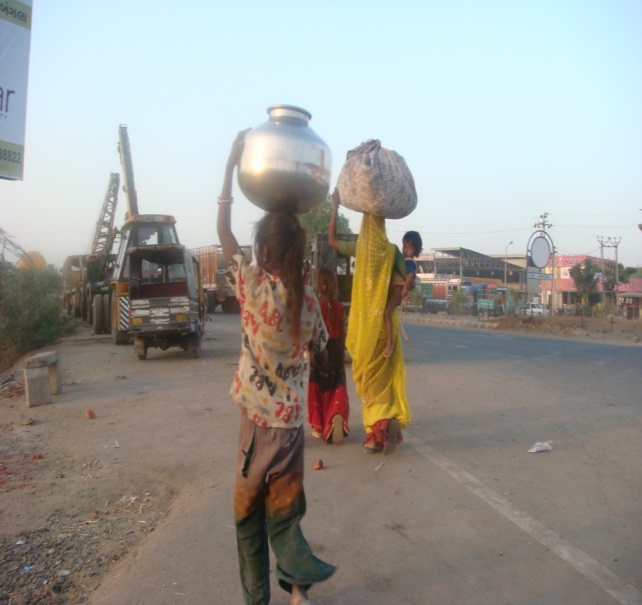 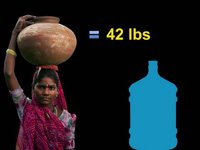 75,000 Civil Engineers produced by India per year…	challenge still remains to link  affordable drinking water supply to masses in rural areas.

Strengthen the appeal of socializing technologies
© All rights reserved. 2019. Innovation & Research Foundation (IRF)
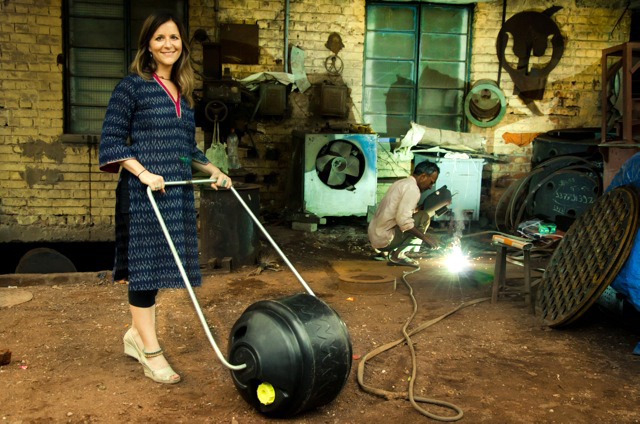 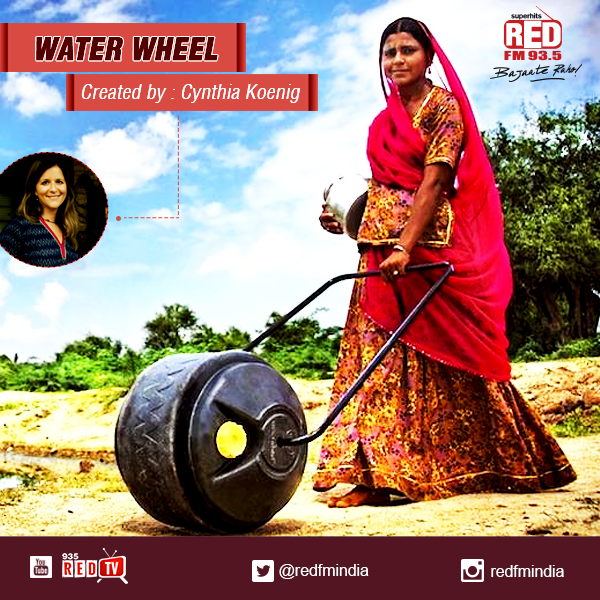 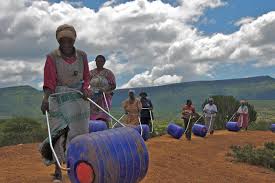 Innovations...
that take away your pain!
© All rights reserved. 2019. Innovation & Research Foundation (IRF)
How to Develop an  Empathatic Approach?
© All rights reserved. 2019. Innovation & Research Foundation (IRF)
QUALITATIVE RESEARCH METHODS AND GENRES
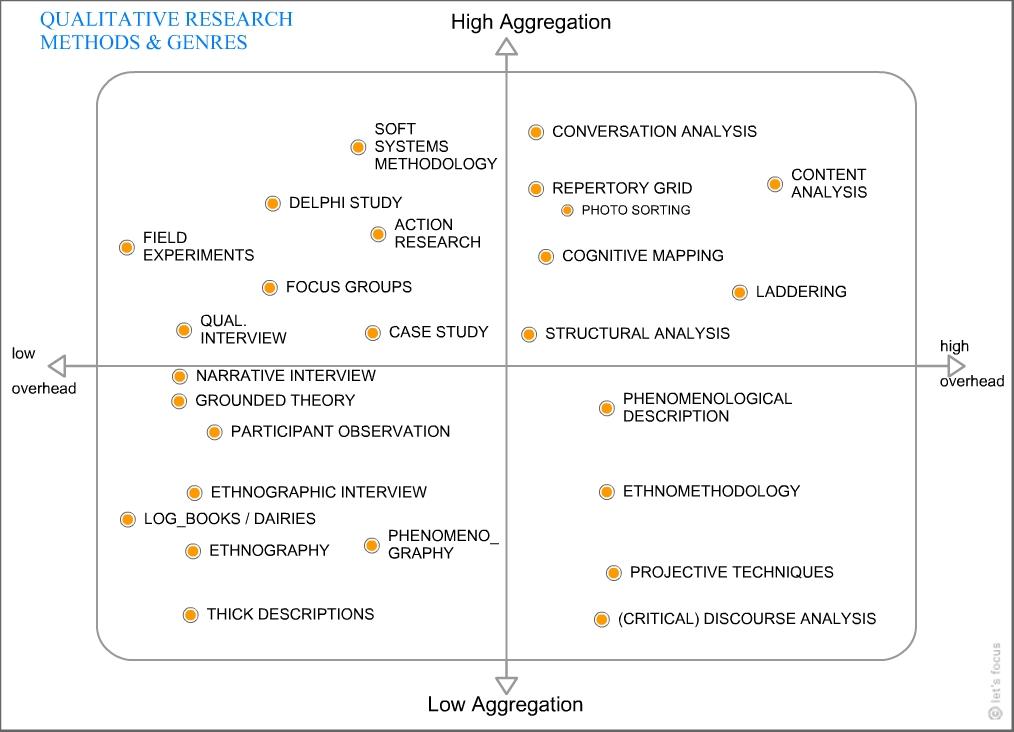 © All rights reserved. 2019. Innovation & Research Foundation (IRF)
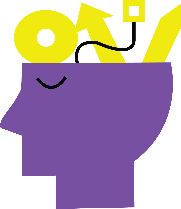 Ethnographic  Research  methods
What is fieldwork?
Ethnographic fieldwork entails  the extended residence of the  researcher in a field setting  (e.g., community, village,  institution), participating and  observing the daily activities and  behavior of the people where  research is carried out.
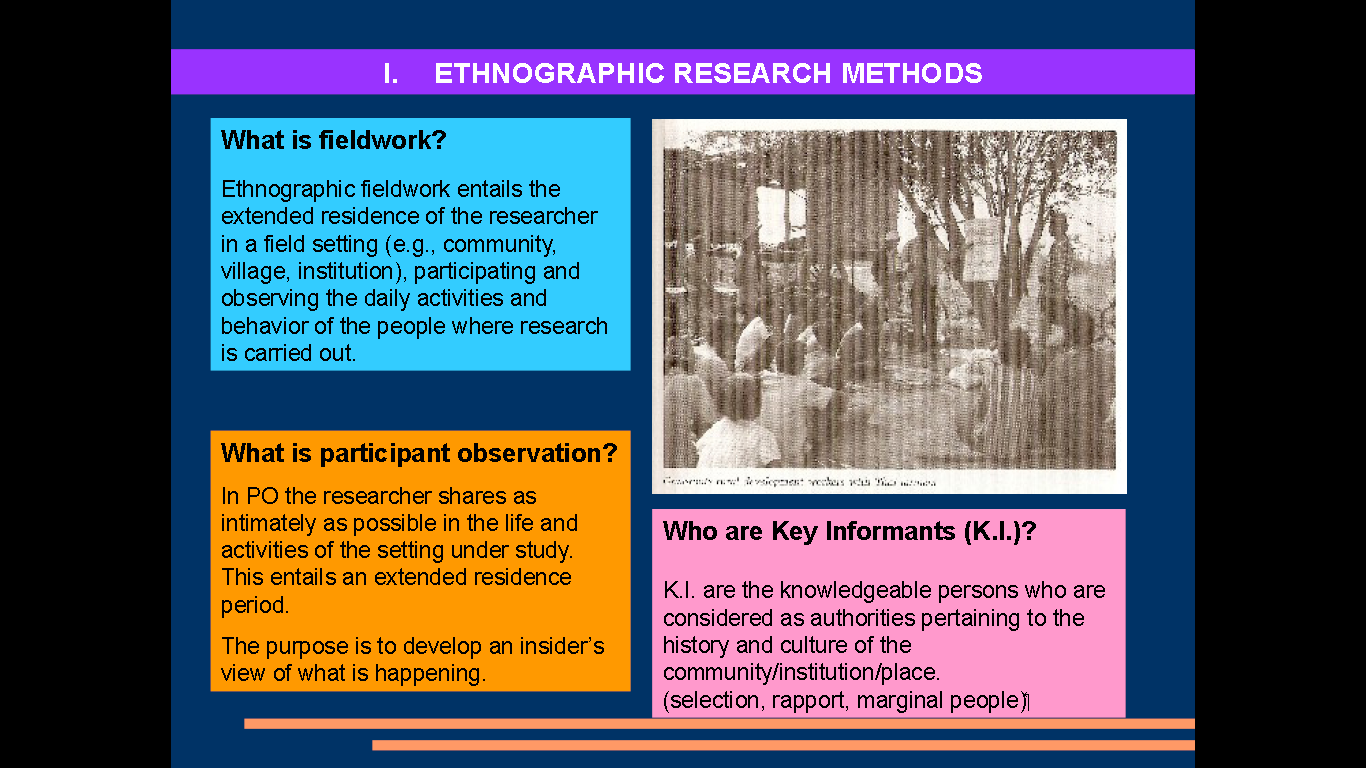 What is participant  observation?
Who are Key Informants  (K.I.)?
In PO the researcher shares as  intimately as possible in the field  and activities of the setting  under study. This entails an  extended residence period.
The purpose is to develop an  insider’s view of what is  happening.
K.I. Are the knowledgeable  persons who are considered  as authorities pertaining to  the history and culture of the  community/institution/place.  (selection, rapport, marginal  people)
© All rights reserved. 2019. Innovation & Research Foundation (IRF)
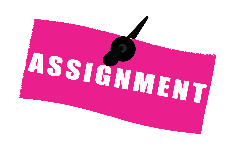 Recording  Observations
1. Keep field notebook
2. Take notes of your observations as you observe
Write down notes as soon as possible

Notes should include empirical observations and  interpretations

Cross files - fill in date and time you made your observation

Analyze and interpret your observations, discerning patters  of behavior, finding the underlying meaning in the thing you  observed
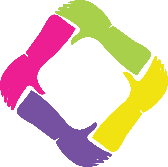 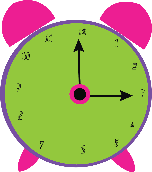 30 mins
© All rights reserved. 2019. Innovation & Research Foundation (IRF)
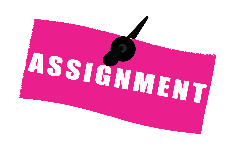 In-Depth  Interviewing
1. Introduce your self and your project
2. Share with them your objective and how are they important  for you in your project
1. Learn to listen, think and  talk almost at the same time
3. Build rapport
4. Ask questions that you feel your stakeholder can answer in  depth, and try to pull out stories from the same
2. Probe - how is that? In  what way? How do you  mean? What would be an  example of that?
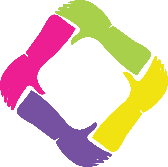 5. Capture their emotions/feelings
6. Ask questions
3. Review notes every night
- observe activities/behavior  “gaps” that must be further  observed.
7. Always acknowledge them at the end of the interview
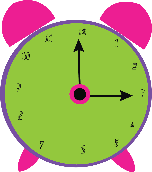 4. Combined with  observation, interviews allow  the researcher to understand  the meanings people hold for  their everyday activities
30 mins
© All rights reserved. 2019. Innovation & Research Foundation (IRF)
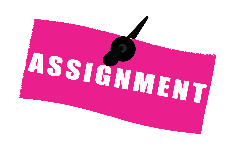 Three  General  Categories of  Interviews
1. Informal conversational interview - qualitative in-depth  interviews are more like conversations than formal events with  predetermined response catefories
2. The general interview guide approach
3. Standard open-ended interview
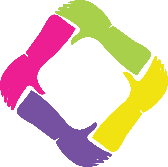 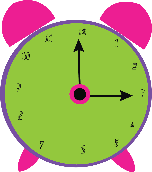 30 mins
© All rights reserved. 2019. Innovation & Research Foundation (IRF)
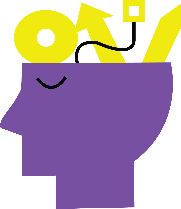 Types/Stages  of
Field Notes
1. Substantive field notes focus on the main observations,  conversations, experiences and interviews
2. Methodological information documents the subjective  impressions of the researcher observed in the data-gathering  context.
Analytical field notes contain preliminary stages of analysis.  Here data is sorted, coded, and analyzed for the first time -  gaps can be addressed and questions can be followed up.

Data Sheet should include date, place, and source of  information.
© All rights reserved. 2019. Innovation & Research Foundation (IRF)
The study of body movements/motion and its accompanying  messages is a communication technique known as kinesics.  The motion is analyzed systematically in a way that allows  the researcher to see and measure significant patterns of  communication process.

Birdwhistel labels four channels of the coommunication  process: vocal, visual, olfactory, and tactile.

Body language can express unconscious thoughts that may be  essential for observers to decide if they are to analyze situations  accurately.

Measuring devices are available for researchers to use not  only in gaining a further understanding of kinesics but also in  learning how to interpret body movements.
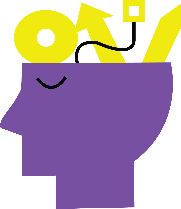 © All rights reserved. 2019. Innovation & Research Foundation (IRF)
Other  methods/  stratergies  in  community  studies
Flims, Vidoes and Photographs have a long history in  anthropology, called vusual anthropology, or film ethnography.  It relies on film and photograohs to capture the daily life of  group under study.
Films provide visual records of passing natural events and  may be used as permanent resources.

The concept and method of the research film have emerged  and are compatible with the variety of research methods and  have been used to describe how people navigate in public  spaces and the use of space.

Research filming is a powerful tool for inquiry into past events.  Film has the ability to capture visible phenomena seemingly yet  always from the perspecting of the filmmaker.

Research film methodology requires the documentation  of the time, place and subject of the filming as well as the  photographer’s intent and interest.
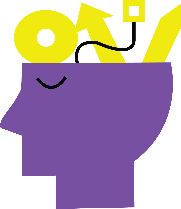 © All rights reserved. 2019. Innovation & Research Foundation (IRF)
Creating the  Questionnaire  using...
5W & H :
- List all Stake holders i.e. 6
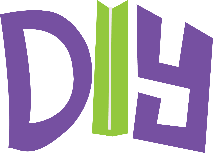 - Each one create a questionnaire for 1 stake holder
The above stake holders should include User,  Extreme User & Expert

Each Sub Group quickly discuss and finalize the most  apt questions

Laddering (7 Why) create interview questions
Based on the previous questions NOW create why questions  that will take one deeper into gaining insights

FINALIZE THE QUESTIONNAIRES
The Sub Groups exchange the questions and thus the other sub  group can gather more meaningful questions.

Remember to collect as many stories from which will  emerge the Journey Mapping (Minimum 1 per group i.e.  2 journey maps)
Break the entire experience into specific parts
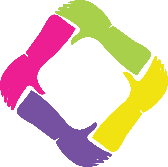 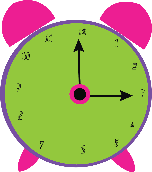 30 mins
© All rights reserved. 2019. Innovation & Research Foundation (IRF)
Documenting
Benchmark: 10 per person i.e. 50 per sub group &  100/group
Min. 6 clusters

Empathy : Top 1	videos per sub group

Empathy	Interviews
User : Min. 4
Extreme User : Min. 2
Expert : Min. 2
Laddering : Min. 2

2 stories resulting into ONE Journey Map / group

2 Customer Profiles (Most Prominent User/  Stakeholder)
© All rights reserved. 2019. Innovation & Research Foundation (IRF)
Individual Interview
Telephonic (Short), In-depth Interview
Group Interviews
You can come to a quick understanding of a community’s life, dynamics, and needs by conducting a Group Interview.
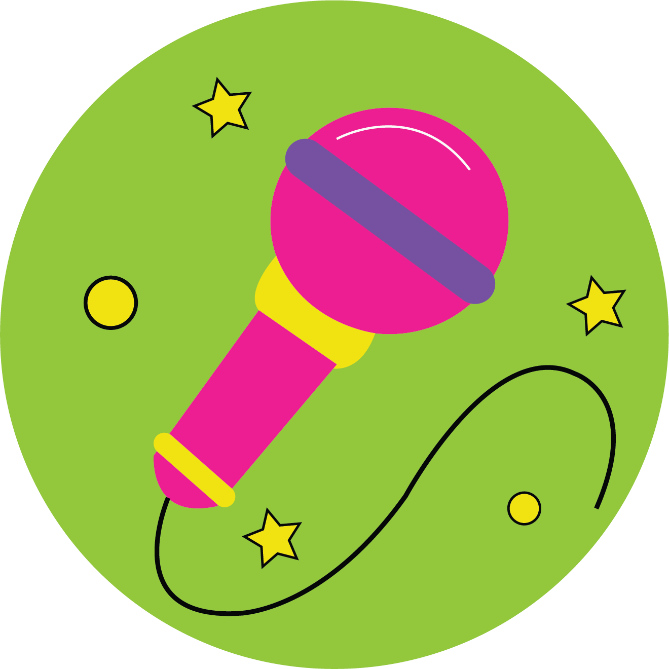 Expert Interview
Experts can fill you in quickly on a topic, and give you key insights into relevant history, context, and innovations.
© All rights reserved. 2019. Innovation & Research Foundation (IRF)
METHOD : INTERVIEW FOR EMPATHY
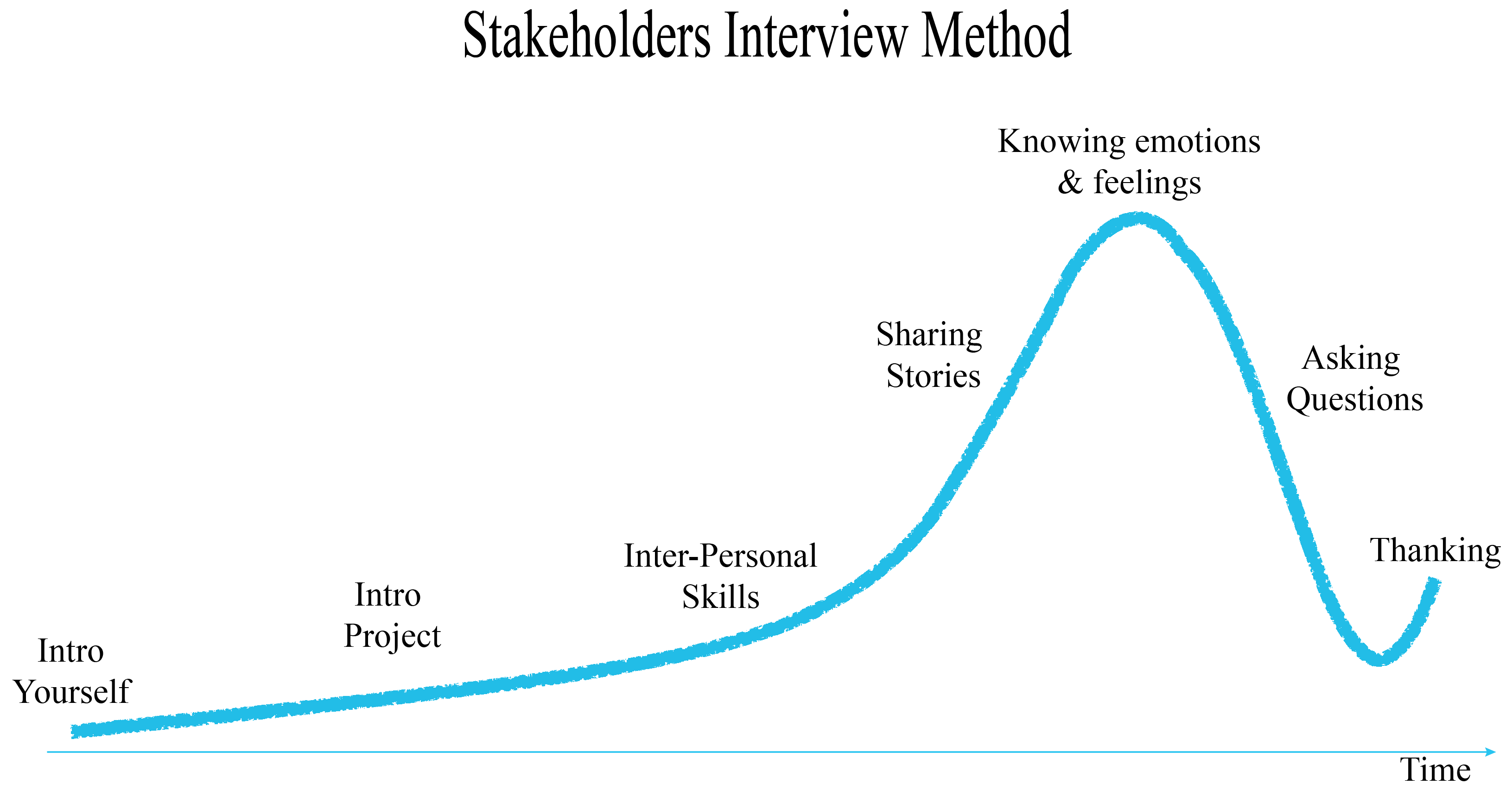 © All rights reserved. 2019. Innovation & Research Foundation (IRF)
QUESTIONNAIRE
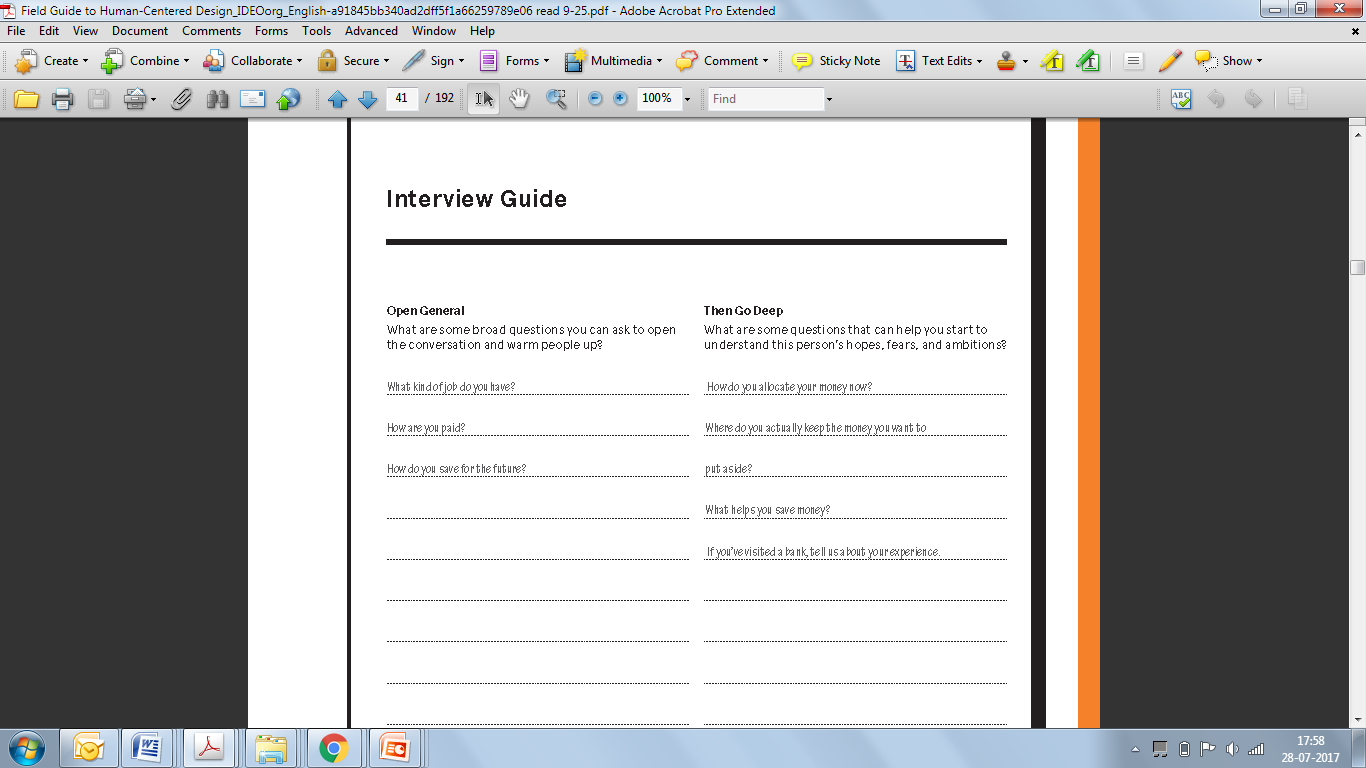 © All rights reserved. 2019. Innovation & Research Foundation (IRF)